Course 1. การบริหารจัดการองค์กรในเศรษฐกิจดิจิทัล
TEACHING AND LEARNING MATERIALS
Tomasz Nitkiewicz (CUT)
with
Andrei Szuder (UPB), Uttapol Smutkupt (CMU), Jorge Cunha (Uminho)
[Speaker Notes: Explanation:
Comments for teachers are in the footnotes of selected slides (if needed)]
Course 1. การบริหารจัดการองค์กรในเศรษฐกิจดิจิตัล
Module 2: ความยั่งยืนในยุคดิจิทัล: รูปแบบใหม่สำหรับกลยุทธ์และแบบจำลองธุรกิจ
Tomasz Nitkiewicz (CUT)
with
Andrei Szuder (UPB), Uttapol Smutkupt (CMU), Jorge Cunha (Uminho)
บทเรียน 2: ความยั่งยืนในยุคดิจิทัล: รูปแบบใหม่สำหรับกลยุทธ์และแบบจำลองธุรกิจ
หัวข้อ
A. กลยุทธ์และแบบจำลองธุรกิจคืออะไร? วิธีต่าง ๆ ในการดำเนินธุรกิจ
B. ความยั่งยืนหรือดิจิทัล: แบบจำลองธุรกิจที่เกิดขึ้นและองค์ประกอบ
C. นวัตกรรมทางเทคนิคที่มาพร้อมกับแบบจำลองธุรกิจที่ยั่งยืน
D. การนิยามคุณค่าของข้อเสนอที่เป็นเอกลักษณ์และการออกแบบลูกค้าสัมพันธ์ 
E. ความร่วมมือและการแข่งขันในยุคของการสร้างเครือข่าย
M2: ประเภทของกลยุทธ์ด้านความยั่งยืนคุณลักษณะของกลยุทธ์ด้านความยั่งยืน
ความมุ่งมั่นต่อวัตถุประสงค์ขององค์กร (การเพิ่มคุณค่า, การส่งมอบผลิตภัณฑ์และบริการด้วยคุณภาพที่เหมาะสม, การสร้างผลกำไร)
มีการดำเนินการภายในระยะเวลาอันยาวนานซึ่งมั่นใจได้จากการพัฒนาความสัมพันธ์ที่เหมาะสมของผู้มีส่วนได้ส่วนเสียหลัก (ผู้ถือหุ้น, พนักงาน, ผู้จัดการ, ลูกค้า, ผู้ส่งมอบ, สังคมรอบข้าง, สิ่งแวดล้อมทางธรรมชาติ)
การกระทำที่สอดคล้องกับกฏหมายและลักษณะอันควรทางจริยธรรม สังคม และระบบนิเวศ
[Speaker Notes: realizuje cel firmy (powiększanie wartości firmy, dostarczanie produktów i usług odpowiedniej jakości),
czyniąc to w długim horyzoncie czasowym (harmonijna trwałość), 
co jest zapewniane przez należyte kształtowanie relacji z głównymi interesariuszami (akcjonariusze, pracownicy, menedżerowie, klienci, konsumenci, dostawcy, społeczność lokalna, środowisko naturalne itd.), 
w toku postępowania zgodnego z prawem i społecznie przyjętymi normami etycznymi, społecznymi i ekologicznymi.]
M2: ประเภทของกลยุทธ์ด้านความยั่งยืนระดับของกลยุทธ์ด้านความยั่งยืน
ระดับองค์กร 
กลยุทธ์เพื่อความยั่งยืนขององค์กร
ระดับหน่วยธุรกิจ
กลยุทธ์ด้านความยั่งยืน
กลยุทธ์ด้านความสิ่งแวดล้อม
กลยุทธ์ด้านความรับผิดชอบทางธุรกิจขององค์กร
ระดับการปฏิบัติการ
กลยุทธ์ด้านการบริหารทรัพยากรบุคคล
กลยุทธ์การทำงานด้านสิ่งแวดล้อม
กลยุทธ์การผลิต
นโยบายด้านการตลาด
M2: ประเภทของกลยุทธ์ด้านความยั่งยืนกลยุทธ์ด้านความยั่งยืน
(Orsato, 2009)
M2: ประเภทของกลยุทธ์ด้านความยั่งยืนเงื่อนไขการจำแนกประเภทของกลยุทธ์ด้านความยั่งยืน
กลยุทธ์  1
ประสิทธิภาพเชิงนิเวศเศรษฐกิจ
กลยุทธ์  4
ความเป็นผู้นำด้านต้นทุนสิ่งแวดล้อม
ตันทุน
ความได้เปรียบทางการแข่งขัน
ความแตกต่าง
กลยุทธ์ 2
ความเป็นผู้นำเหนือกฏระเบียบ
กลยุทธ์ 3
การสร้างตราสินค้าที่เป็นมิตรกับสิ่งแวดล้อม
กระบวนการขององค์กร
ผลิตภัณฑ์และบริการ
การมุ่งเน้นการแข่งขัน
[Speaker Notes: Explain the Porters generic strategies and its classification criteria (p.e. https://www.youtube.com/watch?v=HiBRviA3lnI).]
M2: ประเภทของกลยุทธ์ด้านความยั่งยืนกลยุทธ์ด้านนวัตกรรม
ต้นทุนทางเศรษฐกิจ
ผลกระทบต่อสิ่งแวดล้อม
กลยุทธ์ 5
นวัตกรรมที่มีคุณค่าอย่างยั่งยืน
คุณค่าสำหรับลูกค้า
ประโยชน์ต่อสังคม
M2: ประเภทของกลยุทธ์ด้านความยั่งยืนกลยุทธ์ 1: ประสิทธิภาพเชิงนิเวศเศรษฐกิจ
กลยุทธ์ที่มุ่งเน้นไปที่การลดต้นทุนของกระบวนการทางธุรกิจผ่านการเพิ่มประสิทธิภาพ ซึ่งทำได้โดยการเพิ่มผลผลิตของทรัพยากรตลอดวงจรชีวิตในขณะที่ลดผลกระทบต่อสิ่งแวดล้อม
บริบท:
ธุรกิจที่เน้น B2B, การใช้ทรัพยากรสูง, ต้นทุนสูงและผลพลอยได้
ภาคส่วนภายใต้แรงกดดันในการลดต้นทุนและผลกระทบ
บริษัทที่ไม่อ่อนไหวต่อแรงกดดันจากการเคลื่อนไหวเชิงนิเวศ
การประยุกต์ใช้
แนวคิดลีน
การพึ่งพาอาศัยด้านอุตสาหกรรม
คาร์บอนเครดิต
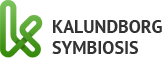 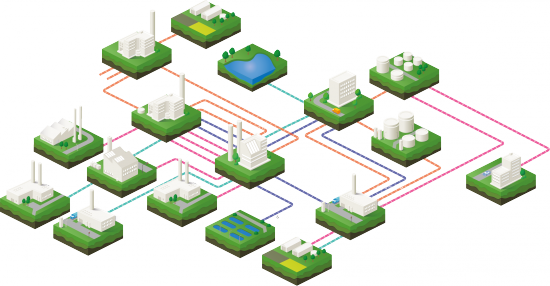 M2: ประเภทของกลยุทธ์ด้านความยั่งยืนกลยุทธ์ 2: ความเป็นผู้นำเหนือกฏระเบียบ
กลยุทธ์บนพื้นฐานของการพัฒนาชื่อเสียงและการประชาสัมพันธ์ผ่านการเพิ่มประสิทธิภาพของกระบวนการขององค์กรโดยบรรลุผลโดยการประเมินจากบุคคลที่สามและการเปิดรับข้อมูลเพื่อให้ประชาชนทั่วไปรับทราบถึงความพยายาม
การประยุกต์ใช้:
บริบท:
ยี่ห้อที่โดดเด่นอย่างชัดเจน, ขึ้นอยู่กับทรัพยากรธรรมชาติอย่างสูง
ผู้ส่งมอบของตลาดอุตสาหกรรมภายใต้แรงกดดันด้านสิ่งแวดล้อมผู้ส่งออกรับมือกับอุปสรรคทางการค้าด้านสิ่งแวดล้อม
บริษัทที่ขึ้นอยู่กับเงินกู้จากธนาคารระหว่างประเทศ
บริษัทข้ามชาติที่อ่อนไหวต่อแรงกดดันด้านสิ่งแวดล้อมในประเทศบ้านเกิด
Green Clubs (CERES)
มาตรฐานการจัดการ (ISO14001)
บทสนทนาของผู้มีส่วนได้ส่วนเสียและความโปร่งใส(GRI)
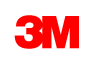 1975 – นโยบายด้านสิ่งแวดล้อม/ โปรแกรม 3P
1981 – การตรวจสอบสิ่งแวดล้อม
1997 – ระบบ LCM
2002 – อันดับ 1 ของดัชนีความยั่งยืนของ Dow Jones
M2: ประเภทของกลยุทธ์ด้านความยั่งยืนกลยุทธ์ 3: การสร้างตราสินค้าที่เป็นมิตรกับสิ่งแวดล้อม
กลยุทธ์บนพื้นฐานของการส่งเสริมข้อดีด้านสิ่งแวดล้อมของผลิตภัณฑ์และบริการผ่านการติดฉลากการรับรองและการส่งเสริมการขาย มีวัตถุประสงค์เพื่อสร้างความตระหนักของผู้บริโภคเกี่ยวกับประโยชน์ด้านสิ่งแวดล้อมของข้อเสนอของบริษัท
การประยุกต์ใช้ :
บริบท:
ข้อมูลที่เชื่อถือได้และไม่มีข้อโต้แย้งเกี่ยวกับประสิทธิภาพด้านสิ่งแวดล้อมมีให้สำหรับผู้บริโภค
ความแตกต่างที่ยากเกินกว่าที่คู่แข่งจะเลียนแบบได้
ผู้บริโภคยินดีจ่ายค่าใช้จ่ายในการสร้างความแตกต่างของระบบนิเวศ
การออกแบบเพื่อสิ่งแวดล้อม
ฉลากเพื่อสิ่งแวดล้อม
ยี่ห้อที่เป็นมิตรกับสิ่งแวดล้อม
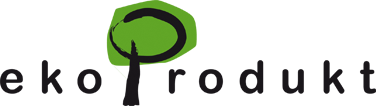 ผู้ผลิตผลิตภัณฑ์อาหารชีวภาพและอาหารเชิงนิเวศโดยมากกว่าครึ่งหนึ่งของผลิตภัณฑ์ที่มีใบรับรองด้านสิ่งแวดล้อมและฉลากเพื่อสิ่งแวดล้อม
M2: ประเภทของกลยุทธ์ด้านความยั่งยืน กลยุทธ์ 4: ความเป็นผู้นำด้านต้นทุนสิ่งแวดล้อม
กลยุทธ์บนพื้นฐานของการนำเสนอนวัตกรรมในการออกแบบผลิตภัณฑ์โดยใช้วัสดุทางเลือกและการเปลี่ยนแปลงระบบการผลิตและการขายเพื่อให้ได้มาซึ่งต้นทุนของผลิตภัณฑ์และบริการที่ลดลงพร้อมกับการลดแรงกดดันด้านสิ่งแวดล้อม

การประยุกต์ใช้ :
บริบท :
แข่งขันบนพื้นฐานของต้นทุน
การทดแทนวัสดุอย่างสิ้นเชิง / การออกแบบผลิตภัณฑ์ใหม่สามารถทำได้โดยไม่ต้องประกอบด้วยประสิทธิภาพ
แรงกดดันในการเพิ่มประสิทธิภาพด้านสิ่งแวดล้อม
การออกแบบเพื่อสิ่งแวดล้อม
นวัตกรรมเชิงนิเวศ
การเปลี่ยนแปลงลักษณะและวิธีการใช้ผลิตภัณฑ์
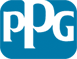 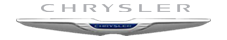 การเปลี่ยนสัญญาจัดหาแบบเดิมไปสู่บริการทาสี
M2: ประเภทของกลยุทธ์ด้านความยั่งยืนกลยุทธ์ 5: นวัตกรรมที่มีคุณค่าอย่างยั่งยืน
กลยุทธ์ที่ตั้งอยู่บนพื้นฐานของการลดต้นทุนในขณะที่ให้คุณค่าใหม่ ๆ แก่ลูกค้าโดยเชื่อมโยงกับการให้ผลประโยชน์ที่ได้รับการยอมรับจากสาธารณชนในรูปแบบของการลดผลกระทบต่อสิ่งแวดล้อมและทำให้เกิดคุณค่าต่อสังคม
การประยุกต์ใช้ :
บริบท :
การแข่งขันสูงด้านราคา
ความไม่มีประสิทธิภาพของระบบ
แรงดันสูงเพื่อลดผลกระทบต่อสิ่งแวดล้อมของผลิตภัณฑ์
มีศักยภาพสูงในการเคลื่อนย้ายผลิตภัณฑ์ไปสู่การบริการ - มุ่งเน้นการดำเนินงานและรายได้
ศักยภาพในการขยายฐานรายได้ผู้บริโภคระดับล่าง
นิยามใหม่ของการผลิตและการใช้ผลิตภัณฑ์และบริการ
การสร้างขอบเขตของตลาดใหม่
มุ่งเน้นไปที่ความต้องการขั้นสุดท้ายของผู้บริโภค
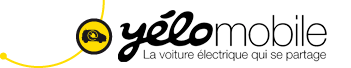 ระบบขนส่งส่วนบุคคลในเมือง La Rochelle – ยานพาหนะ EV พร้อมโครงสร้างพื้นฐานของสถานีในเมือง
M2: ประเภทของกลยุทธ์ด้านความยั่งยืน การดำเนินกลยุทธ์นวัตกรรมมูลค่าที่ยั่งยืน
M2: ประเภทของกลยุทธ์เพื่อความยั่งยืนแรงจูงใจในการดำเนินกลยุทธ์ด้านความยั่งยืนขององค์กร
การบริหารความเสี่ยง – ลดการสูญเสียที่อาจเกิดขึ้น
การบริหารกระบวรการ – ลดต้นทุนที่เกี่ยวข้อง
การแข่งขัน – เพิ่มการทำกำไรในระยะยาว
ถูกต้องตามกฏหมาย – ปฏิบัติตามบรรทัดฐานและความคาดหวังที่กำหนดไว้
ความรับผิดชอบต่อสังคม – ความห่วงใยต่อหน้าที่และคุณค่าทางสังคม
การบริหารภาพลักษณ์ – เพิ่มชื่อเสียง 
ความได้เปรียบด้านการตลาด – เพิ่มยอดขาย